These are all the expected +’s and –’s
Red means we got the opposite result from expected
There were 16 False +’s, 11 False –’s = 27 Total
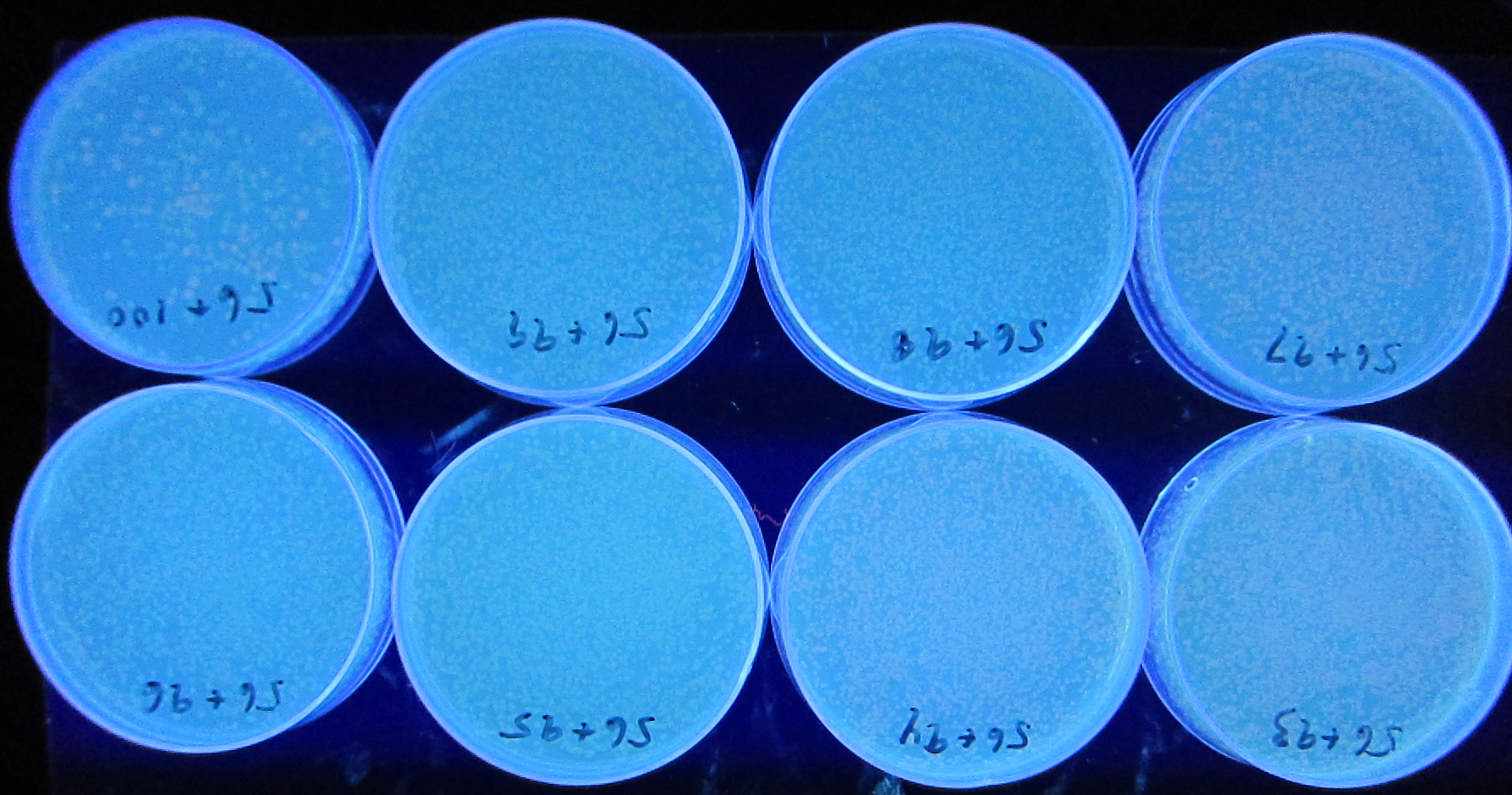 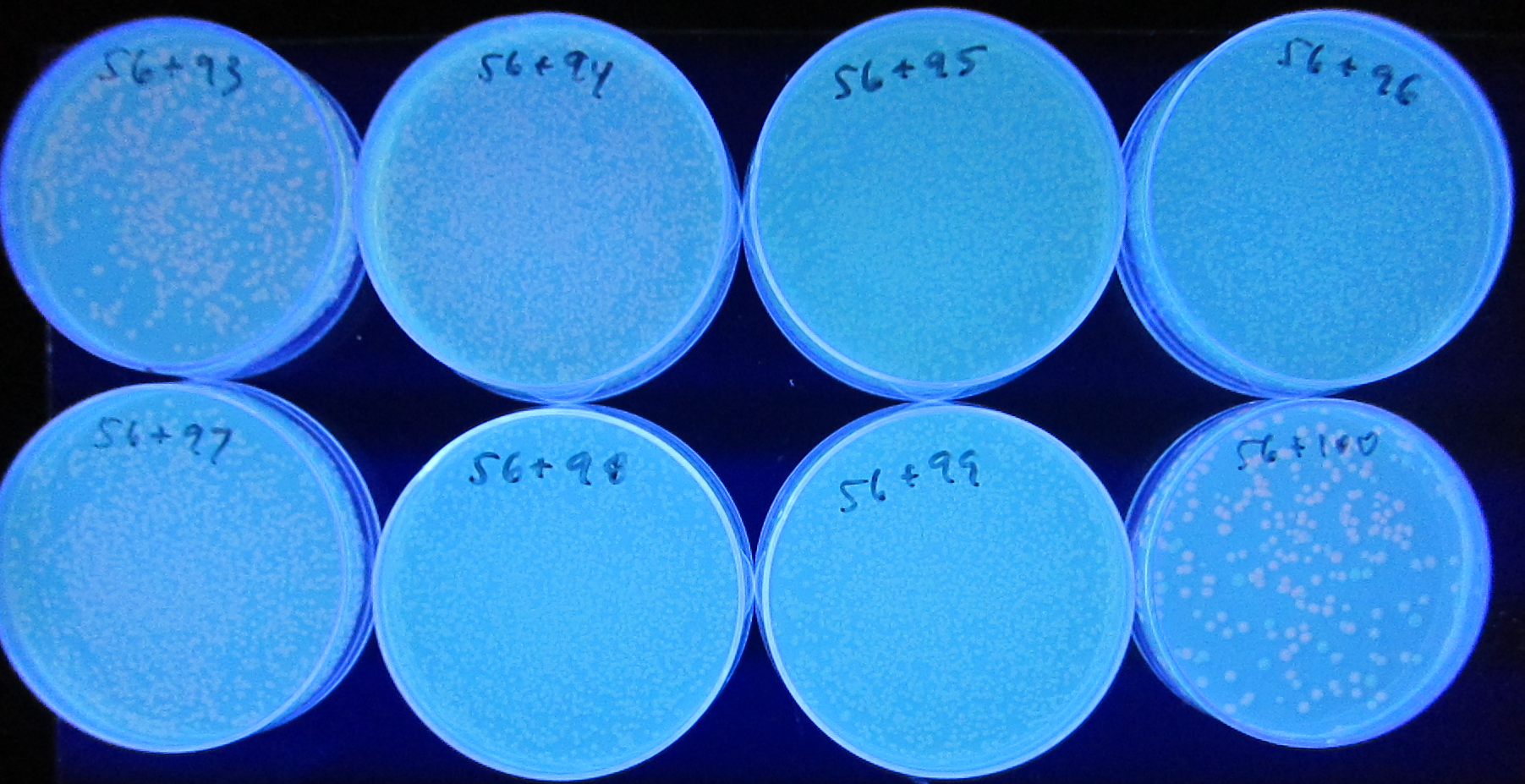 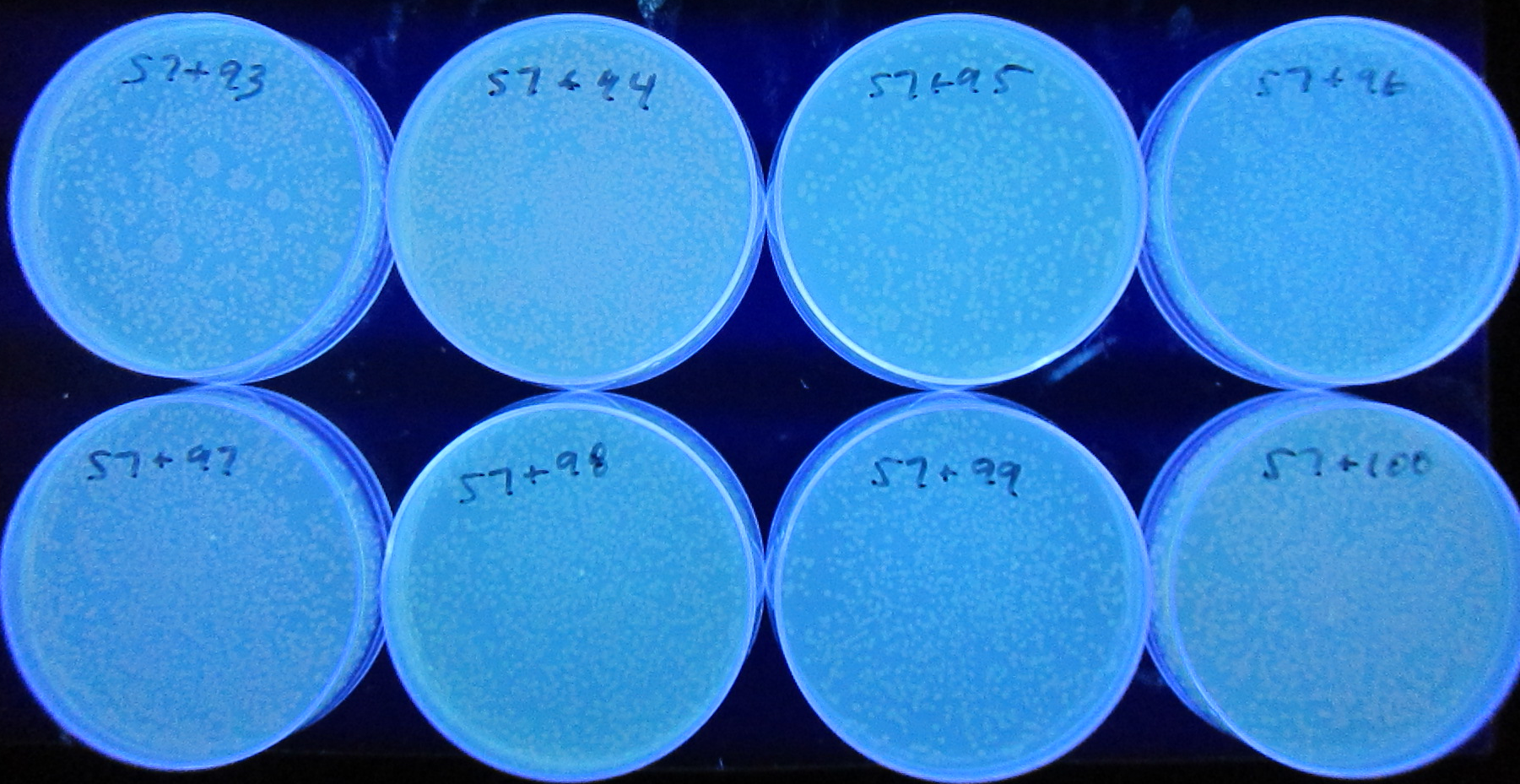 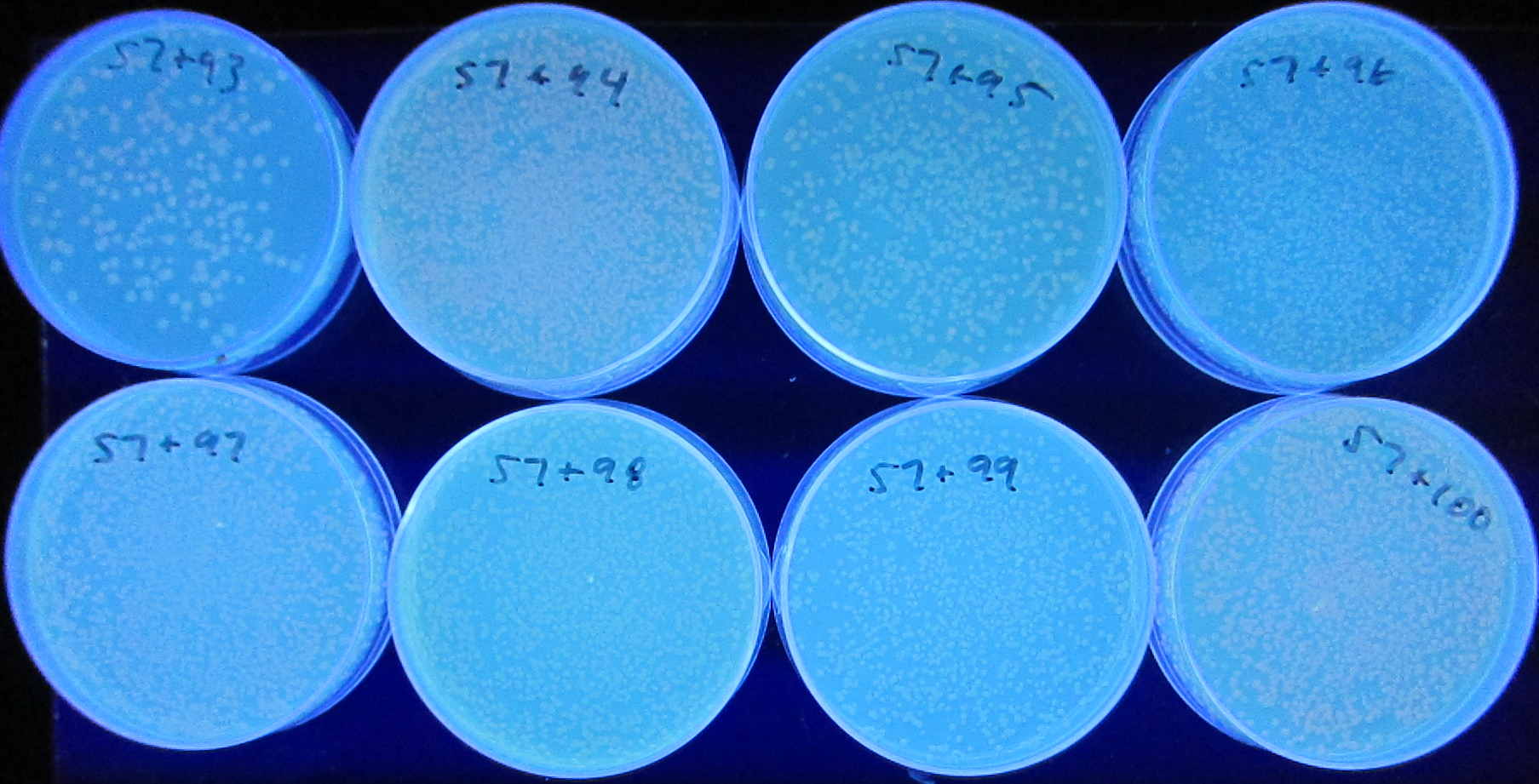 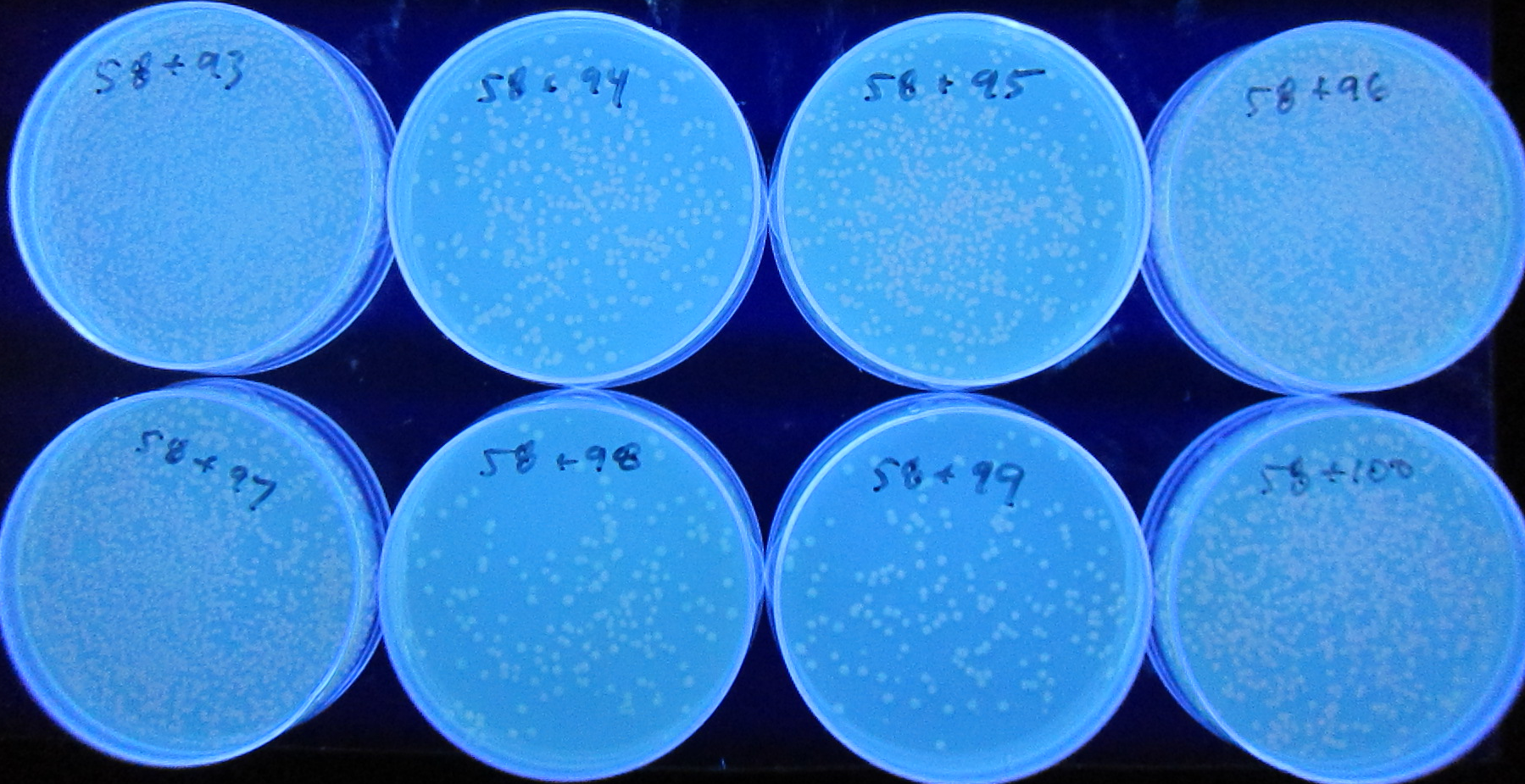 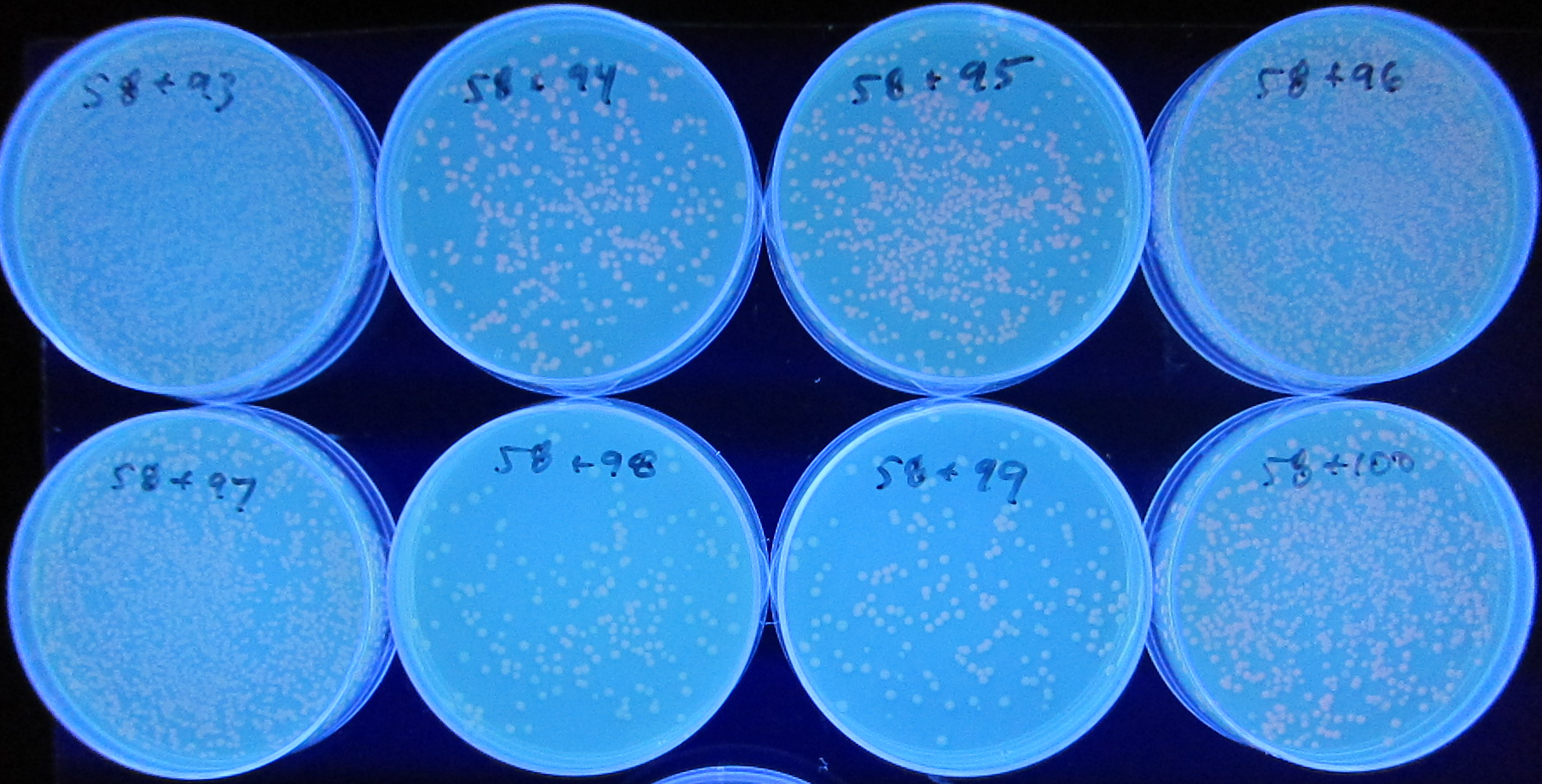 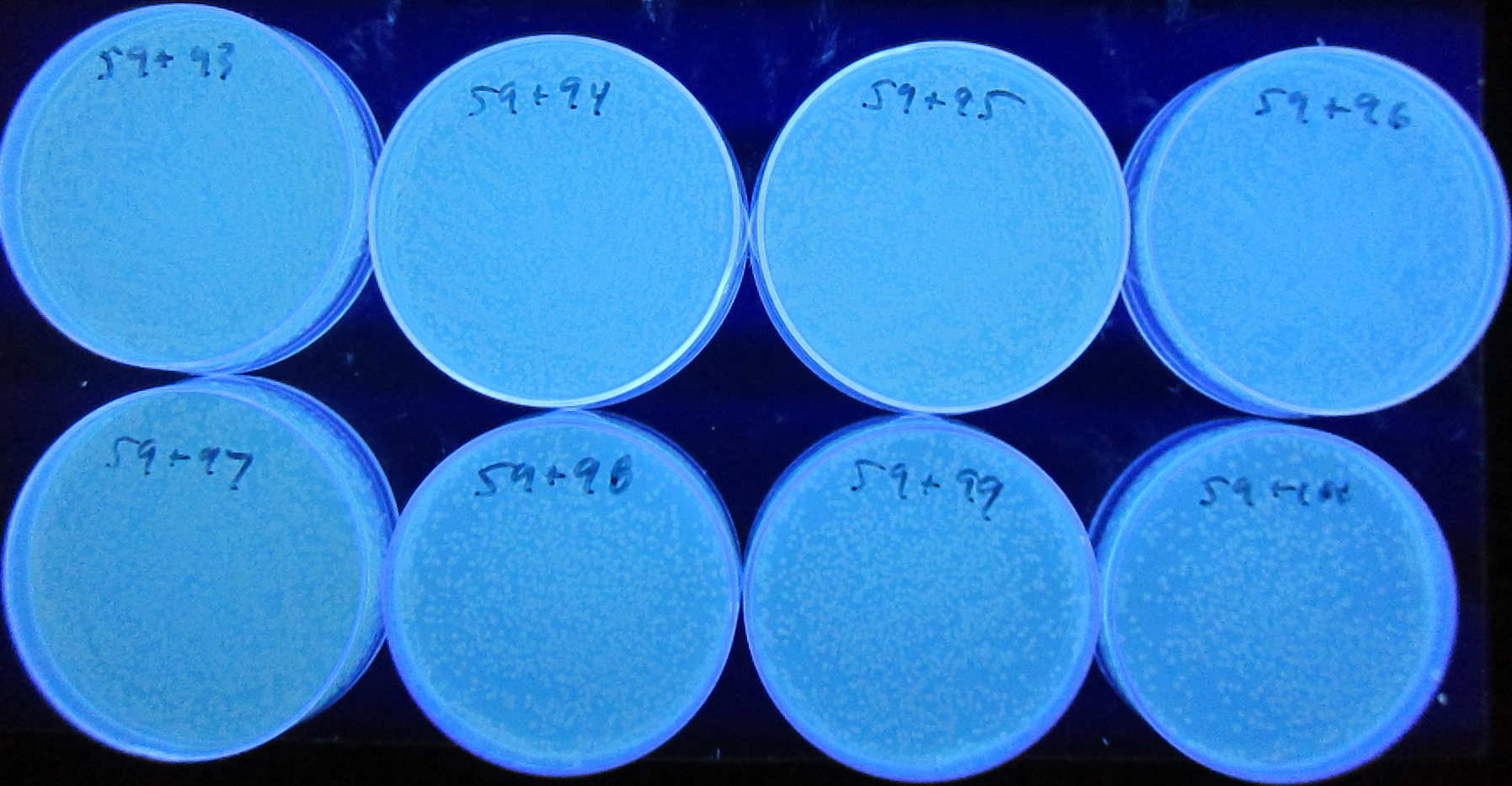 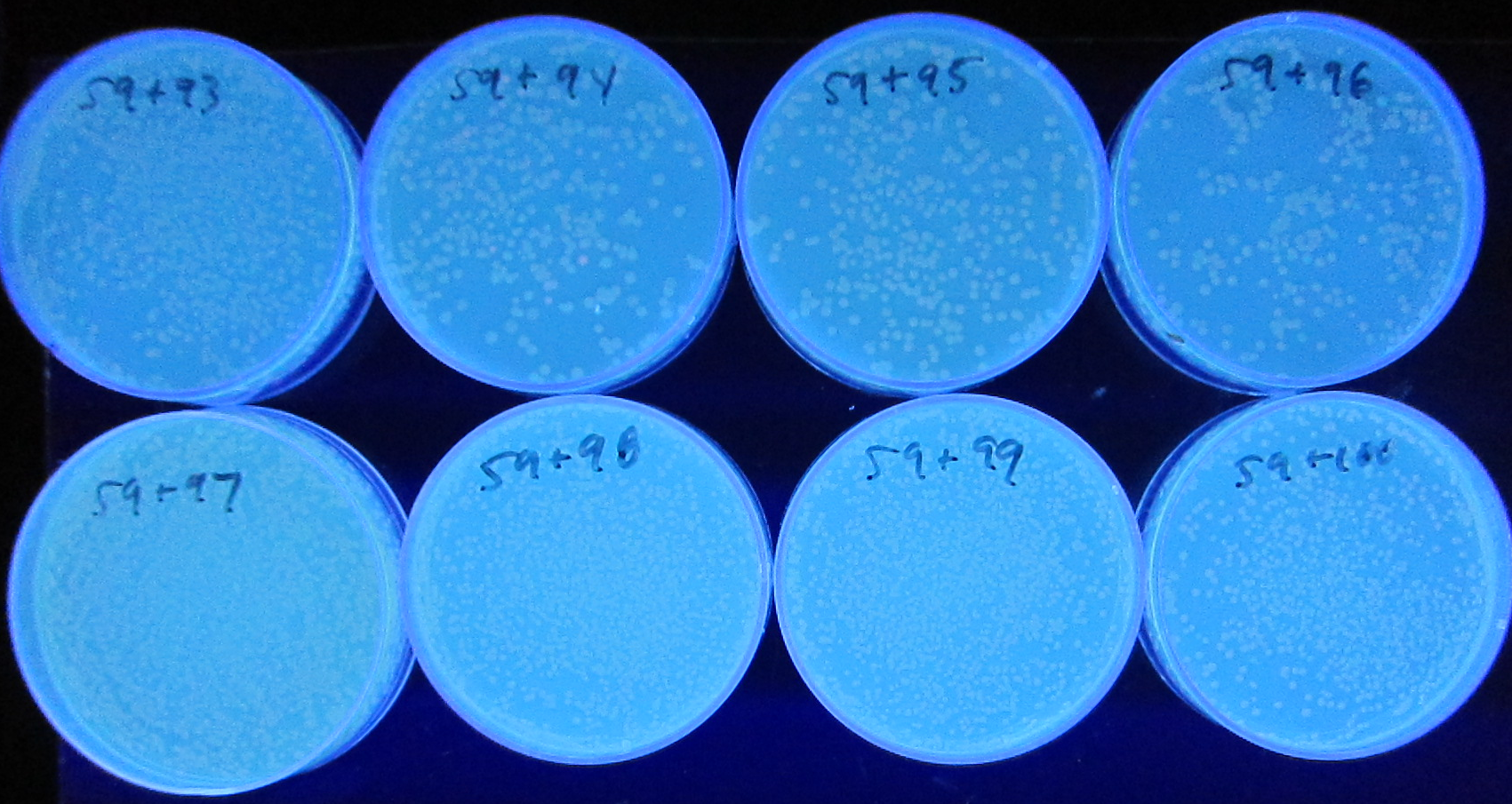